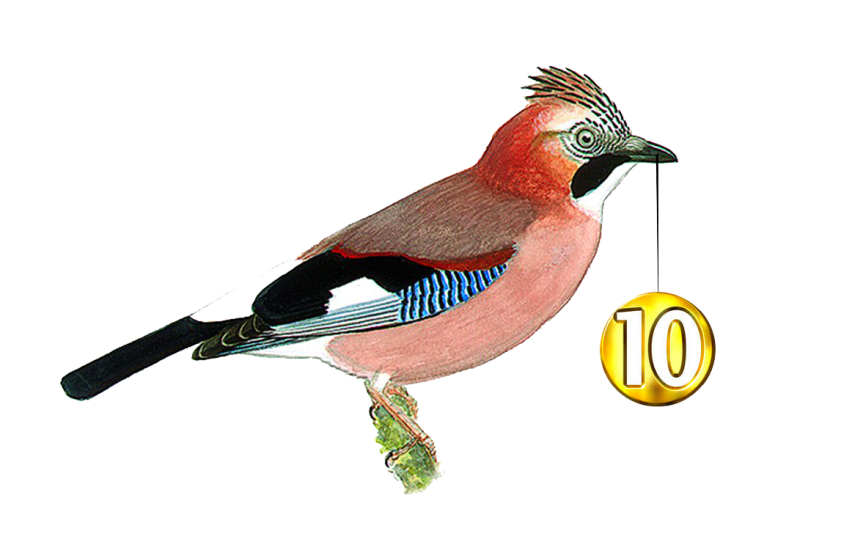 Bourses aux écarts COFRAC
Arvier Matthieua,b, Chevailler Alain,c,d,e.
a : Cellule Qualité et Métrologie – Pôle de Biologie – Pathologie, CHU Angers
b : Direction Qualité Gestion des risques Certification, CHU Angers
c : Laboratoire d’immunologie et allergologie, CHU Angers
d : Université d’Angers, Angers, France ; Inserm, Unit 1232, Angers, France; LabEx IGO "Immuno-Graft-Onco", Angers, France 
e : Centre de référence des déficits immunitaires héréditaires (CEREDIH) - Site constitutif, CHU Angers
Comment lire un écart
Que dit la norme?
5.6 Garantie de qualité des résultats
5.6.1 Généralités
Le laboratoire doit garantir la qualité des examens en les réalisant dans des conditions définies.
Les processus préanalytiques et post-analytiques appropriés doivent être mis en oeuvre (voir 4.14.7, 5.4, 5.7 et 5.8).
Le laboratoire ne doit fabriquer aucun résultat.
5.7 Processus post-analytiques
5.7.1 Revue des résultats
Le laboratoire doit disposer de procédures visant à garantir que le personnel autorisé consulte les résultats des analyses avant de les diffuser, et qu’il les évalue par rapport au contrôle interne de la qualité et, si approprié, aux informations cliniques disponibles et aux résultats des analyses précédentes.
Lorsque la procédure permettant de revoir les résultats implique la sélection et le compte rendu automatiques, les critères de revue doivent être établis, approuvés et documentés (voir 5.8.4).
Comment lire un écart
Réponse stricto sensu à la norme
Exigence de moyens : hors norme
Écart informatique
5.3.1.1
Disposition et application
Constat(s) : Lors du changement du PC de l’automate UNICAP (ID 557430) le 26/02/2014 suite à la panne de l’ancien PC par le fournisseur Phadia, il n’existe pas de procédure pour vérifier la bonne transmission des données de l’automate vers SIL (GLIMS) et la vérification n’a pas lieu..
Conséquence avérée : Pas d’impact, vérification lors de l’audit sur les dossiers
Risque induit : Possibilité de transmission des résultats erronés sur SIL. L’écart est classé non critique car le risque est non avéré.
Analyse des causes : Manque d’application d’une procédure transversale existante (BIOL-INF-MO-029), la procédure n’ayant pas été diffusée à l’ensemble des RAQs.
Réponse : 
Action Curative :
Recensement des pannes de PC liés aux automates en 2014, verification des connexions pour les PC remplacés cette année.
 
Action Corrective :
Correction de la procédure BIOL-INF-MO-029, diffusion auprès de tous les RAQs pour mises en application dans l’ensemble des secteurs.
Ecart informatique
5.3.1.1
Disposition
Constat(s) : Il n’existe pas de procédure pour la vérification des paramétrages effectués lors de la demande de changement de paramètres dans le compte rendu des résultats.
Conséquence avérée : Pas de traces de vérification entre les demandes du laboratoire et les corrections effectuées par le service d’informatique avant la mise en production.
Risque induit :  Possibilité de produire des comptes rendus non conformes à l’attente du demandeur.
Analyse des causes : Cet écart s’explique par le manque de formalisation des pratiques dans le domaine du paramètrage du système d’information du laboratoire (SIL). La plupart des modifications sont effectués par l’ingénieur robotique ou les référents GLIMS directement avec le biologiste demandeur. De ce fait, les corrections et validations des paramètrages réalisés sont effectués en direct et à l’oral mais aucune trace n’est conservée de ces étapes. Il sera nécessaire de corriger la procédure de gestion de l’informatique du laboratoire afin d’y inclure les dispositions concernant les demandes de paramètrage pour éviter la reproduction de cet écart.
Réponses :
Action Curative:
Modification de la procédure de gestion de l’informatique du laboratoire BIOL-INF-PR-002 pour y inclure les dispositions en matière de demande d’évolution du SIL
Ecart matériel
5.3.4.1
Disposition, application
Constat(s) : La maintenance semestrielle de l’automate UNICAP a été réalisée le 2/10/13. La suivante a été faite le 17/04/14 avec un retard de 15 jours. Or il n’y a aucune disposition prévue pour la dérogation du retard dans le calendrier de la maintenance ni un contact avec le fournisseur pour programmer l’intervention.
Conséquence avérée : Sans conséquence car pas de dérive des résultats CQI durant cette période de retard
Risque induit : Risque de réduire la performance de l’automate
Analyse des causes : Non respect de la procédure de gestion des non-conformités qui prévoit la déclaration d’un évènement indésirable pour ce type de non-conformité
Réponse :
Modification de la procédure des non-conformités afin de la rendre plus simple à appliquer dans ce cas de figure.
Modification de IMM-MAT-MO-004 « Automate Unicap 250 » par le rajout d’un chapitre : 4.8 Maintenance semestrielle en annexe du document envoyé par le fournisseur Phadia certifiant une tolérance d’un mois supplémentaire par rapport à l’échéance de maintenance semestrielle préventive. »
Ecart matériel
5.6.1
application
Constat(s) : Le CQI utilisé dans UNICAP est un CQI fournisseur. Mais le laboratoire utilise les données du fournisseur pour calculer les écart-types.
Conséquence avérée : Tous les CQI sont conformes du fait que les écart-types fournis par le fournisseur ont une grande valeur donc on ne pourra pas observer les dérives.
Risque induit : On ne pourra pas vérifier la performance des analyses.
Analyse des causes : Les dispositions en la matière n’étaient pas clairement établies par le laboratoire, il sera nécessaire d’indiquer dans une procédure transversale les modalités de choix des limites tolérés pour le suivi dans le temps des CIQ.
Réponse : 
Action Currative :
Correction des limites tolérés pour les CQI dans les secteurs concernés (Elément de preuve : reparamètrage des CQI de l’automate Unicap)
 
Action correctives :
Création d’une procédure globale de gestion des CQI fixant les dispositions à suivre pour l’ensemble du laboratoire en terme de suivi des CQI
CQI : fournisseur, LBM, tierce
Validation de méthode  : bornes LBM < bornes fournisseur
Routine : bornes fournisseur
Ecart métrologique
5.2.5
Disposition, application
Constat(s) : 
…
3- Il n’y pas de surveillance de la température dans la pièce où se trouve l’automate UNICAP
Conséquence avérée :
…
3- Absence de gestion de la température prévue pour le bon fonctionnement de l’automate UNICAP
Risque induit :
…
3- Panne de l’automate UNICAP
Analyse des causes : Système de climatisation non suffisant dans les zones techniques car besoins évalués sur des automates moins récent que ceux utilisés actuellement
Réponse : 
Actions curatives
….
Installation d’une sonde de température ambiante dans la pièce de l’Unicap
 
Actions correctives :
... 
Etude des travaux à réaliser pour améliorer la régulation du flux de température dans les pièces concernées. Puis, soumission à la direction générale du CHU de XXXX pour accord (élément de preuve : fiche de demande de travaux institutionnelle)
Réalisation des travaux  et réintégration des réactifs dans les pièces d’origine.
Ecart métrologie
5.3.1.4
Disposition, application
Constat (s) : raccordements métrologiques
….
4) Le congélateur 2007 1664903 de la sérothèque et la chambre froide 3DRC128 contenant les réactifs et les contrôles d’auto-immunité ne sont pas cartographiées.
Conséquence avérée : incohérence entre la définition des besoins et la qualification des équipements. 
Risque induit : La chambre froide d’auto-immunité est vérifiée avec une sonde raccordée.
Analyse des causes : 4) Opération de recensement des enceintes critiques en cours de finalisation – retard pris dans la sélection de prestataires pour raccordement des sondes et cartographie des enceintes critiques
Réponse  : 
4) Respecter le planning de raccordement des sondes et de cartographie des enceintes critiques.
 
Archivage des éléments preuves sur le serveur commun Y dans le dossier « groupe qualité »
Ecart métrologique
5.4
Disposition, application
Constat(s) : Reprise de l’écart B de l’évaluation SH-14-01563) Le congélateur de sérothèque d’auto-immunité du centre de biologie et pathologie sud a été cartographié et déclaré conforme au critère inférieur à -15°C, alors que le dossier matériel sur Kalilab précise un critère de conformité inférieur à -20°C. il s’avère que 3 points ne sont pas conforme à -20°C.
Conséquence avérée : Incohérence entre la définition des besoins et la qualification des équipements.
Risque induit : Ne pas s’assurer que les matériels répondent toujours aux besoins du laboratoire.
Analyse des causes : -Les exigences ont évolué entre le recensement du besoin réalisé par la personne en charge de la commande de la cartographie du groupe métrologie en janvier 2015 et la date de réalisation de la prestation 
-L’information de cette évolution n’a pas été transmise à la personne qui a passé la commande
-La personne ayant analysé et validé le rapport de cartographie n’a pas été informée de cette nouvelle exigence et a notifié l’équipement « conforme» dans Kalilab sans vérifier l’adéquation entre le rapport et le besoin 
Analyse d’impact
Suite à la lecture des éléments du rapport de cartographie (température >  à  -20°C relevée en 3 points (19.84/19.57/18.38) ces variations n’ont pas d’impact sur la qualité et la fiabilité des résultats pour les autoanticorps. Une révision des critères d’exigences métrologiques  pour la conservation des prélèvements  pour dosage d’autoanticorps est également en cours suite à la publication de l’ouvrage du guide des analyses en immunologie édité en mai 2014 qui préconise une  conservation congelée sans précision.
Réponse :
Analyse du rapport de cartographie selon les nouveaux critères de conformité définis pour cette enceinte
 (-25°+5°C)
-Ouvrir une fiche de non-conformité 
-Définir les mesures à prendre avec le groupe métrologie  pour s’assurer du bon respect de la mise en application de la procédure MU-ACHAT-PG-003§ 5.2 et 5.3.1 avec la validation de la commande et du rapport de la cartographie par la personne en charge de l’équipement après vérification des exigences notées dans Kalilab.
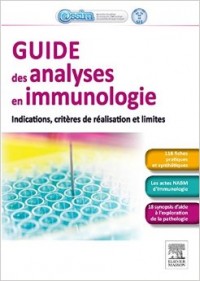 Ecart pré-analytique
5.4 et 4.9
Disposition, application
Constat(s) : 
Après réception au centre de tri, les tubes sont stockés jusqu’au lendemain matin dans le réfrigérateur 20071652602. Ce réfrigérateur n’est pas cartographié. La surveillance est réalisée avec l’affichage intégré à l’équipement (non raccordé). Un enregistrement de la température instantanée est réalisée sur le formulaire MU-ACHAT-DE-001-01 sans limite de tolérance.
Conséquence avérée : pas de maitrise de la température de l’enceinte
Risque induit : faible car les anticorps sont robustes (cf. recommandations OMS).
Analyse d’impact
Absence d’impact sur la qualité des résultats d’examens de biologie médicale pour les autoanticorps. 
Cette donnée est confortée par les recommandations de l’OMS qui stipule une stabilité des Immunoglobulines G à température ambiante de 11 jours dans le sang total, de 4 mois dans le sérum/plasma WHO/DIL/LAB/99.1 rev.2 page 35 (réf 191, 202, 216 du doc) et de 7 jours dans le LCR (Am J Clin Pathol 2003;120:672-675).
Réponse : 
Discussion avec les membres du GEAI (Groupe d’Etude de l’Auto-immunité) de l’utilité de la rédaction d’une publication de consensus concernant les exigences des modalités d’acheminement et de conservation des prélèvements pour analyse des autoanticorps
 
Achat du matériel : Acquisition de sonde étalonnée Cofrac 
 
Cartographie de cette enceinte critique
 
Sensibilisation du personnel en charge de la métrologie pour s’assurer que la définition des équipements critiques est bien comprise  
Archivage des éléments preuves sur le serveur commun Y dans le dossier « groupe qualité »
Ecart EEQ
5.6
Disposition
Constat(s) : 
Le laboratoire a mis en place une procédure générale de gestion des EEQ des analyses quantitatives. Dans le cas de l’auto-immunité, la procédure ne peut pas s’appliquer du fait de la transformation du signal quantitatif en donnée qualitative.
Cependant, un projet de procédure spécifique est en cours de rédaction. Et en pratique, les résultats sont examinés par le biologiste. Tous les résultats observes sont satisfaisants.
Conséquence avérée : défaut de formalisation
Risque induit : hétérogénéité des pratiques, non constatée à ce jour.
Analyse des causes : Il s’agit d’un défaut de formalisation de la gestion des EEQ, cependant, les résultats d’EEQ sont conformes depuis janvier 2012. Cet écart n’a donc pas d’impact sur les résultats d’examens de biologie médicale 
Cette situation n’a pas été envisagée dans la procédure générale de gestion des EEQ d’examens de biologie médicale réalisés par méthode quantitative. Une instruction de la gestion des EEQ spécifique à notre unité médicale a été rédigée. Cette instruction n’est pas encore intégrée dans notre système de gestion documentaire car cette instruction est en cours de finalisation. 
Il est nécessaire de formaliser ce cas de gestion des EEQ afin d’homogénéiser les pratiques au sein du LBMMS.
Réponse :
Finalisation et diffusion de l’instruction de gestion des EEQ spécifique à notre unité médicale
 
Compléter la  procédure MU-ANA-PG-005 LBMMS PROCEDURE GENERALE DE GESTION DES CONTROLES DE QUALITE afin de formaliser la gestion des EEQ d’examens de biologie médicale réalisés par méthode quantitative exploités après transformation du signal en données qualitatives en précisant la possibilité le cas échéant d'apporter des précisions dans une instruction spécifique
 
Archivage des éléments preuves sur le serveur commun Y dans le dossier « groupe qualité »
Autres
Habilitation technicien : EEQ dans maintien des compétences tous les 6 mois, …mais résultats communiqués 1 fois/an en revue de direction
2 automates préparateurs d’IFI : et pas de procédure pour comparer les résultats des deux
Réception centralisée et 24/24 : gestion du préanalytique hors heures d’ouverture labo de spécialité (immunologie): risque d’écart critique!!!
Conclusion
LBM
La norme, rien que la norme …mais pas plus
Écrire ce que l’on fait faire ce que l’on écrit
Ne pas mettre la barre plus haut que le COFRAC = ne pas donner des verges pour se faire battre
COFRAC
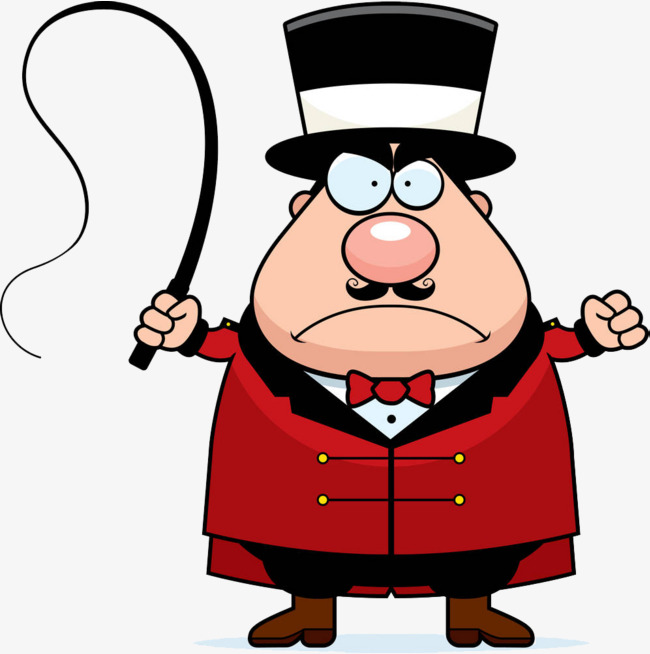